Recursion
Objectives
Explain the underlying concepts of recursion
Examine recursive methods and unravel their processing steps
Explain when recursion should and should not be used
Demonstrate the use of recursion to solve problems
8-2
Recursive Definitions
Recursion: defining something in terms of itself 
Recursive definition 
Uses the word or concept being defined in the definition itself
Includes a base case that is defined directly, without self-reference
8-3
Recursive Definitions
Example: define a group of people
Iterative definition:a group is 2 people, or 3 people, or 4 people, or …
Recursive definition: a group is: 2 people
    or, a group is: a group plus one more person
The concept of a group is used to define itself!
The base case is “a group is 2 people”
8-4
Exercise
Give an iterative and a recursive definition of  a sequence of characterse.g. CS 1027
Iterative definition: a sequence of characters is ?
Recursive definition: a sequence of characters is ?
8-5
Recursive Definitions
Example: consider the following list of numbers:	24, 88, 40, 37
	It can be defined recursively:
  list of numbers:is a number     or a number  comma  list of numbers
i.e. It is defined to be a single number, or a number followed by a comma followed by a list of numbers
8-6
Tracing a Recursive Definition
To determine whether the sequence24, 88, 40, 37 is a list of numbers, apply the recursive portion of the definition:	24 is a number and “,” is a comma,	so 24, 88, 40, 37 is a list of numbers	if and only if	88, 40, 37 is a list of numbers
Apply the same part of the definition to the sequence 88, 40, 37
…
Eventually, we’ll need to apply the base case of the definition
8-7
list??
24, 88, 40, 37
number 	comma		list??
   24		     ,			88, 40, 37
General portion of definition has been applied here
number 	comma		list??
   88		     ,			40, 37
number 	comma		list??
   40		     ,			37
number
   37
Base case from the definition has been applied here
Yes: 24, 88, 40, 37 is a list
8-8
Recursive Definitions
A recursive definition consists of two parts:
The base case: this defines the “simplest” case or starting point
The recursive part: this is the “general case”, that describes all the other cases in terms of “smaller” versions of itself

Why is a base case needed? 
A definition without a non-recursive part causes infinite recursion
8-9
Discussion
We can get information from our recursive definition by starting at the base case, for example:
2 people form a group (base case)
So, 2 + 1 or 3 people form a group 
So, 3 + 1 or 4 people form a group
etc.
We can also get information by ending at the base case, for example:
Do 4 people form a group?
8-10
More Recursive Definitions
Mathematical formulas are often expressed recursively
Example: the formula for factorial 
	for any positive integer n, n! (n factorial) is defined to be the product of all integers between 1 and n inclusive
Express this definition recursively
		1!  =  1	(the base case)
		n!  =  n * (n-1)!     for n>=2
Now determine the value of 4!
8-11
Discussion
Recursion is an alternative to iteration, and can be a very powerful problem-solving technique
What is iteration? repetition, as in a loop
What is recursion? defining something in terms of a smaller or simpler version of itself (why smaller/simpler? )
8-12
Recursive Programming
Recursion is a programming technique in which a method can call itself to solve a problem	
A method in Java that invokes itself is called a recursive method, and must contain code for
The base case
The recursive part
8-13
Example of Recursive Programming
Consider the problem of computing the sum of all the numbers between 1 and n inclusive

e.g. if n is 5, the sum is
		1 + 2 + 3 + 4 + 5

How can this problem be expressed recursively?
	Hint: the above sum is the same as	5 + 4 + 3 + 2 + 1
8-14
[Speaker Notes: the sum of 1 to n is 	n plus the sum of 1 to n-1]
Recursive Definition of Sum of 1 to n
n
n-1
Σ
Σ
k =   n +
k
for n >1
k = 1
k = 1
This reads as:
the sum of 1 to n = n + the sum of 1 to n-1
What is the base case?the sum of 1 to 1 = 1
8-15
[Speaker Notes: The sum of 1 to 1 is 1]
Trace Recursive Definition of Sum of 1 to n
n
n-1
n-2
Σ
Σ
Σ
k   =   n +
k   =   n + (n-1) +
k
k = 1
k = 1
k = 1
n-3
Σ
= n + (n-1) + (n-2) +
k
k = 1
= n + (n-1) + (n-2) +  … + 3 + 2 + 1
8-16
A Recursive Method for Sum
public static int sum (int n)
  {
     int result;
     if (n == 1)
          result = 1;
     else
          result = n + sum (n-1);
     return result;
  }
8-17
How Recursion Works
What happens when any method is called?
A call frame or activation record is set up
That call frame is pushed onto the runtime stack or execution stack
What happens when a recursive method “calls itself ”? It’s actually just like calling any other method!
An activation record is set up
That activation record ame is pushed onto the execution stack
8-18
How Recursion Works
Note: For a recursive method, how many copies of the code are there?
Just one! (like any other method)
When does the recursive method stop calling itself?
When the base case is reached
What happens then?
 That invocation of the method completes, its activation record is popped off the execution stack, and control returns to the method that invoked it
8-19
How Recursion Works
But which method invoked it? the previous invocation of the recursive method
This method now completes, its activation record is popped off the execution stack, and control returns to the method that invoked it
And so on until we get back to the first invocation of the recursive method
8-20
Tracing int k = sum(4);
Call is made from main( ).
Bottom activation record on the execution stack is for the main program; all others are for calls to sum( ). The stack is redrawn at each call to sum( ), and just before each return.
Main program call returns to the OS; all others return to the addition in n + sum(n-1).
2
n
?
res
3
n
?
res
3
n
?
res
4
n
?
res
4
n
?
res
4
n
?
res
?
k
?
k
?
k
?
k
8-21
Value returned by previous call is added to n to yield this call’s return value
Base case occurs here; no new recursive call
1
n
?
res
1
n
1
res
2
n
?
res
2
n
?
res
2
n
3
res
3
n
?
res
3
n
?
res
3
n
?
res
3
n
6
res
4
n
?
res
4
n
?
res
4
n
?
res
4
n
?
res
?
k
?
k
?
k
?
k
8-22
Value returned by previous call is added to n to yield this call’s return value
Result of
int k = sum(4);
has been stored
4
n
10
res
?
k
10
k
8-23
Discussion:Recursion vs. Iteration
Just because we can use recursion to solve a problem, doesn't mean we should!
Would you use iteration or recursion to compute the sum of 1 to n? Why?
8-24
[Speaker Notes: The iterative version is easier to understand (in fact there is a formula that is superior to both recursion and iteration in this case), Recursion has the overhead of multiple method invocations]
Exercise: Factorial Method
Write an iterative method to compute the factorial of a positive integer.

Write a recursive method to compute the factorial of a positive integer.

Which do you think is faster, the recursive or the iterative version of the factorial method?
8-25
Example: Fibonacci Numbers
Fibonacci numbers are those of the sequence 1, 1, 2, 3, 5, 8, 13, 21, 34, 55, 89, …
Define them recursively: fib(1) = 1
fib(2) = 1
fib(n) = fib(n – 1) + fib(n – 2)      for n > 2

This sequence is also known as the solution to the Multiplying Rabbits Problem 
8-26
A Recursive Method for Fibonacci Numbers
// precondition (assumption) : n > = 1
public static int rfib (int n) {
	if ((n == 1) || (n == 2))
		return 1;
	else
		return rfib(n – 1) + rfib(n – 2);
}
8-27
An Iterative Method for Fibonacci Numbers
public static int ifib(int n) {
	if ((n == 1) || (n == 2))
		return 1;
	else {
		int prev = 1, current = 1, next;
		for (int i = 3; i <= n; i ++) {
			next = prev + current;
			prev = current;
			current = next;
		}
	return next;
	}
8-28
Discussion
Which solution looks simpler, the recursive or the iterative?
Which one is (much) faster?Why?
Note: recursive and iterative code for Fibonacci are both online - try running them both, and time them!
8-29
[Speaker Notes: Recursive is inherently inefficient because it keeps recomputing the same thing many times!
(plus the overhead of method calls, as with factorial)]
8
fib(5)                    +                        fib(4)
b
5
3
fib(4)         +           fib(3)
fib(3)     +     fib(2)
c
l
3
2
2
1
fib(3)     +     fib(2)
fib(2)+fib(1)
fib(2)+fib(1)
d
i
m
2
1
1
1
1
1
fib(2)+fib(1)
e
1
1
Evaluating fib(6)
Letters: Give order of calls
Numbers: Return values
a
fib(6)
k
h
o
g
n
j
f
8-30
Useful Recursive Solutions
Quicksort for sorting a set of values
Backtracking problems in Artificial Intelligence
Formal language definitions such as Backus-Naur Form (BNF)	<ident> ::= <letter> | <ident><letter> |		  <ident><digit> 	etc.
Evaluating algebraic expressions in postfix form (how did we do this earlier?)
etc.
8-31
Recursive Solutions
For some problems, recursive solutions are simpler and more elegant than iterative solutions
Classic example: Towers of Hanoi
Puzzle invented in the 1880’s by a mathematician named Edouard Lucas
Based on a legend for which there are many versions, but they all involve monks or priests moving 64 gold disks from one place to another. When their task is completed, the world will end …
8-32
[Speaker Notes: The legend: long long ago, in a place far far away … there was a temple containing 64 sacred disks. The monks needed to move the disks from one location to another. The disks are fragile; only one can be carried at a time. A disk may not be placed on top of a smaller, less valuable disk. And, there is only one other location in the temple (besides the original and destination locations) sacred enough that a pile of disks can be placed there. So, the monks start moving disks back and forth, between the original pile, the pile at the new location, and the intermediate location, always keeping the piles in order (largest on the bottom, smallest on the top).  It was said that when they completed their task, the universe would come to an end. (Since it would take at least 264 -1 moves to complete the task, we're safe for now. Assuming one move per second, and no wrong moves, it would take almost 585,000,000,000 years to complete.)]
The Towers of Hanoi
The Towers of Hanoi puzzle is made up of
Three vertical pegs
Several disks that slide onto the pegs
The disks are of varying size, initially placed on one peg with the largest disk on the bottom and increasingly smaller disks on top
8-33
The Towers of Hanoi Puzzle
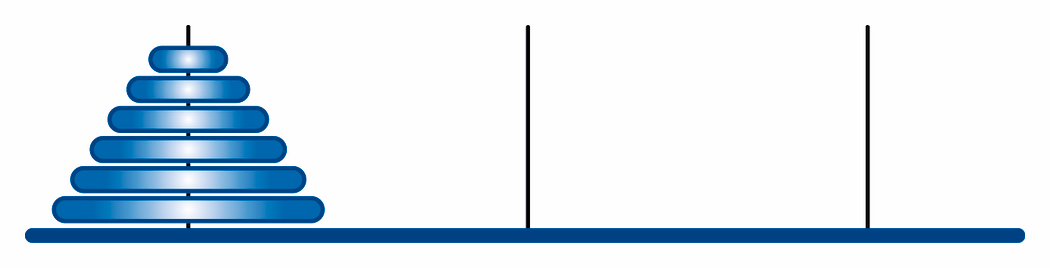 8-34
The Towers of Hanoi
Goal: move all of the disks from one peg to another following these rules:
Only one disk can be moved at a time
A disk cannot be placed on top of a smaller disk
All disks must be on some peg (except for the one in transit)
8-35
Towers of Hanoi Solution: 4 disks
Goal: Move the disks from peg A to peg C
A
B
C
A
B
C
A
B
C
A
B
C
8-36
A
B
C
A
B
C
A
B
C
A
B
C
8-37
A
B
C
A
B
C
A
B
C
A
B
C
8-38
A
B
C
A
B
C
A
B
C
A
B
C
8-39
Towers of Hanoi Recursive Solution
To move a stack of n disks from the original peg to the destination peg:
move the topmost n-1 disks from the original peg to the extra peg
move the largest disk from the original peg to the destination peg
move the n-1 disks from the extra peg to the destination peg
The base case occurs when moving just the smallest disk (that is, when solving the 1-disk problem)
8-40
Towers of Hanoi Recursive Solution
Note that the number of moves increases exponentially as the number of disks increases!
So, how long will it take for the monks to move those 64 disks?
The recursive solution is simple and elegant to express (and program); an iterative solution to this problem is much more complex
See SolveTowers.java, TowersOfHanoi.java
8-41
Analyzing Recursive Algorithms
Analyzing a loop:determine the number of operations in each iteration of the loop and add it over the number of times the loop is executed

Recursive analysis is similar:
	determine the number of operations in the method body and add it over the number of times the recursive call is made)
8-42
Analyzing Recursive Algorithms
Example: Towers of Hanoi
Size of the problem? The number of disks n
Operations per call? A constant number
Except for the base case, each recursive call results in calling itself twice more
So, to solve a problem of n disks, we make 2n-1 disk moves
Therefore the algorithm is O(2n), which is called exponential complexity
8-43
Exercise
What is the time complexity of:
the recursive factorial method?
the iterative factorial method?
the recursive Fibonacci method?
the iterative Fibonacci method?
8-44